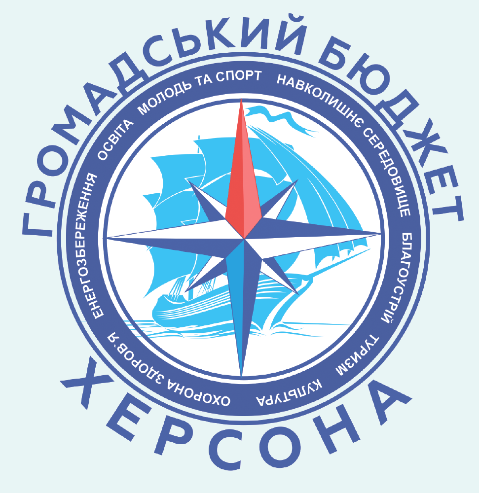 Громадський бюджет ХерсонаПідсумки першого року
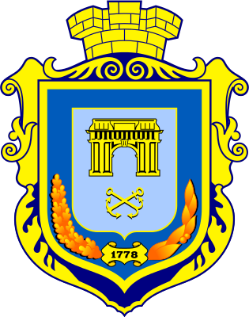 2019
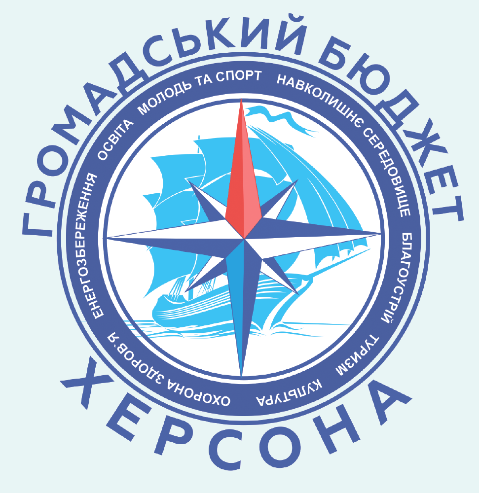 Інформаційну та промоційну кампанії 2019 проводили:
 ГО "Інформаційний ресурсний центр "Правовий простір", 
ГО "Глобальний погляд", БО "Фонд милосердя та здоров’я" та онлайн газета "Вгору" за підтримки Херсонської міської ради
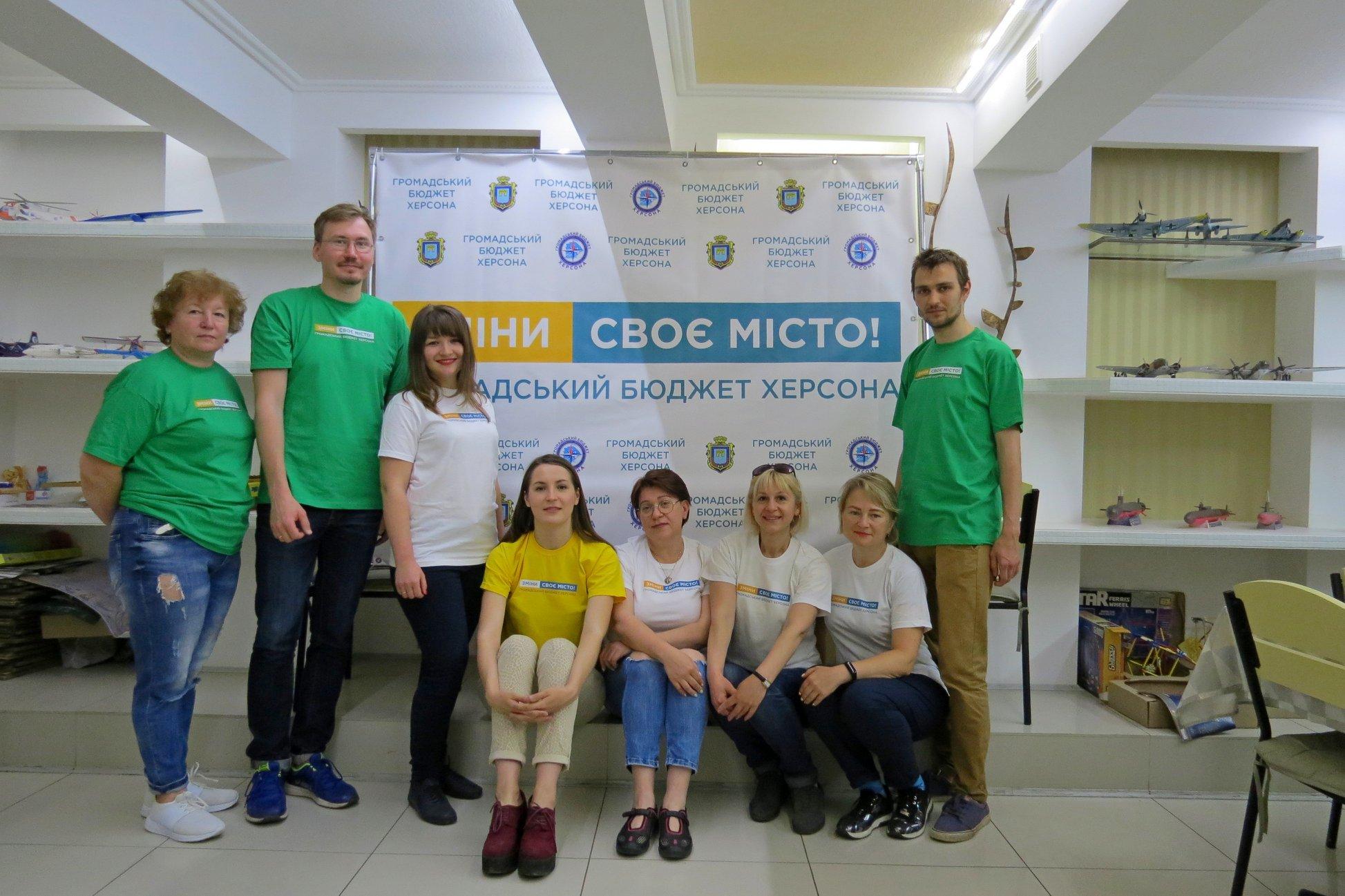 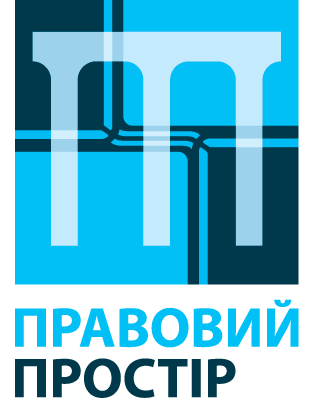 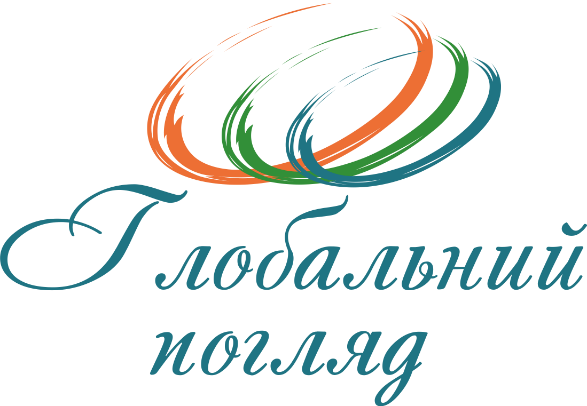 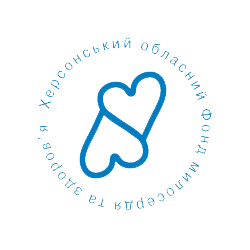 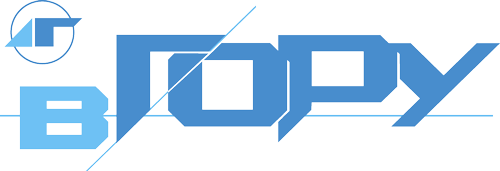 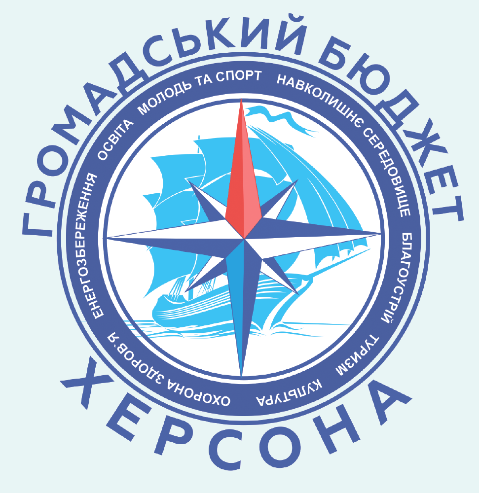 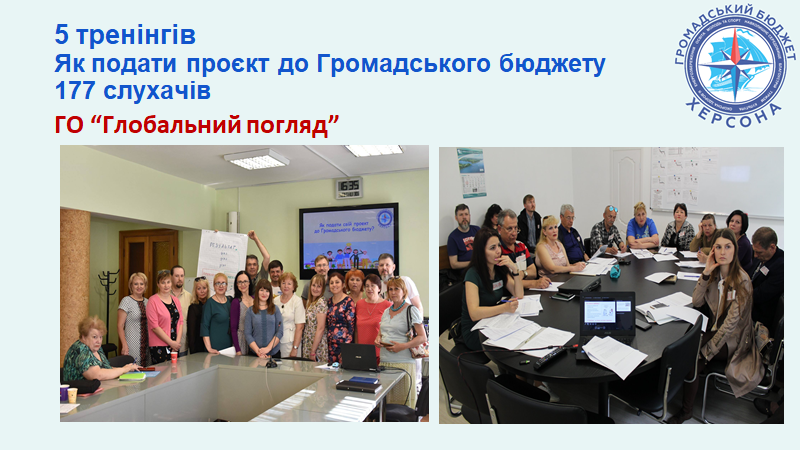 Заголовок
ГО “Глобальний погляд”, семінари
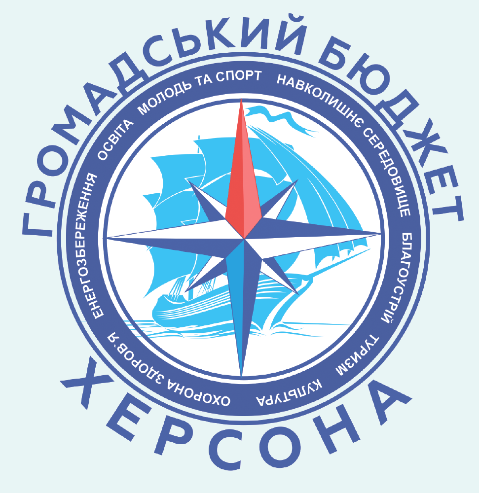 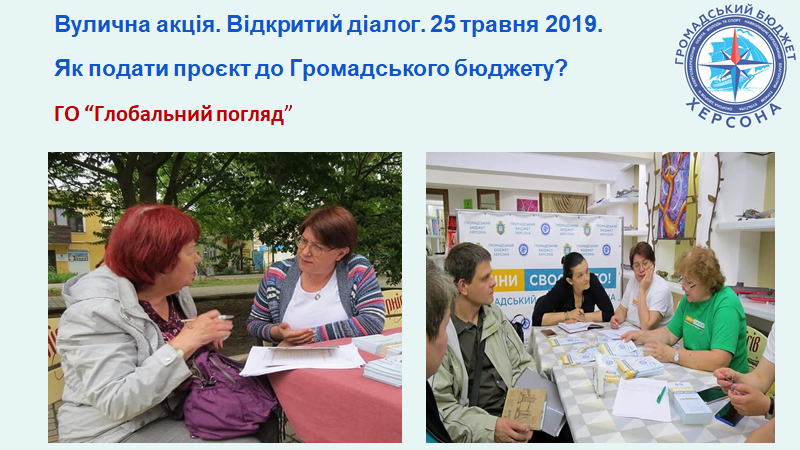 Заголовок
ГО “Глобальний погляд”, відкриті діалоги
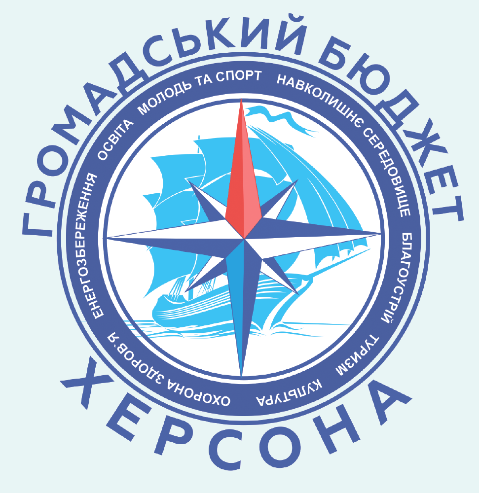 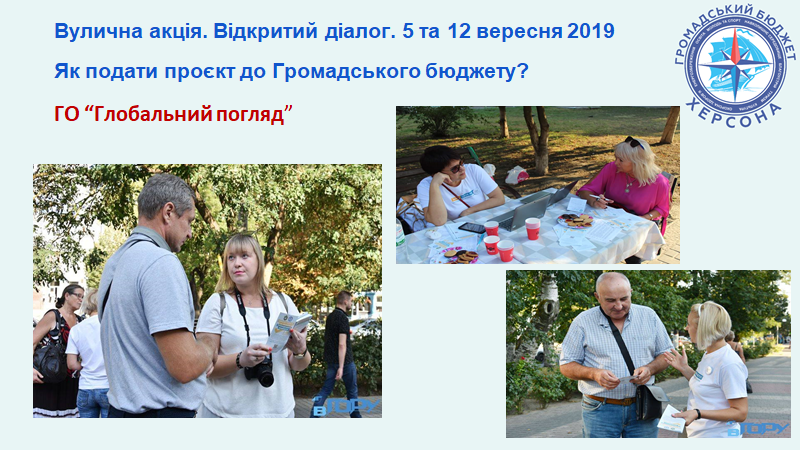 Заголовок
ГО “Глобальний погляд”, відкриті діалоги
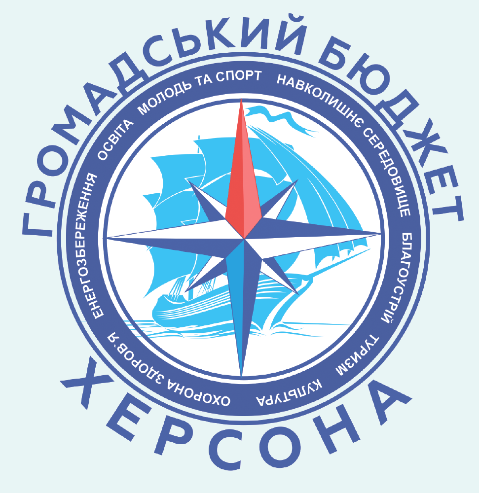 Правовий супровід. Травень
ГО “Інформаційний ресурсний центр “Правовий простір”
Надано 59 консультацій та супровід 18 проєктів
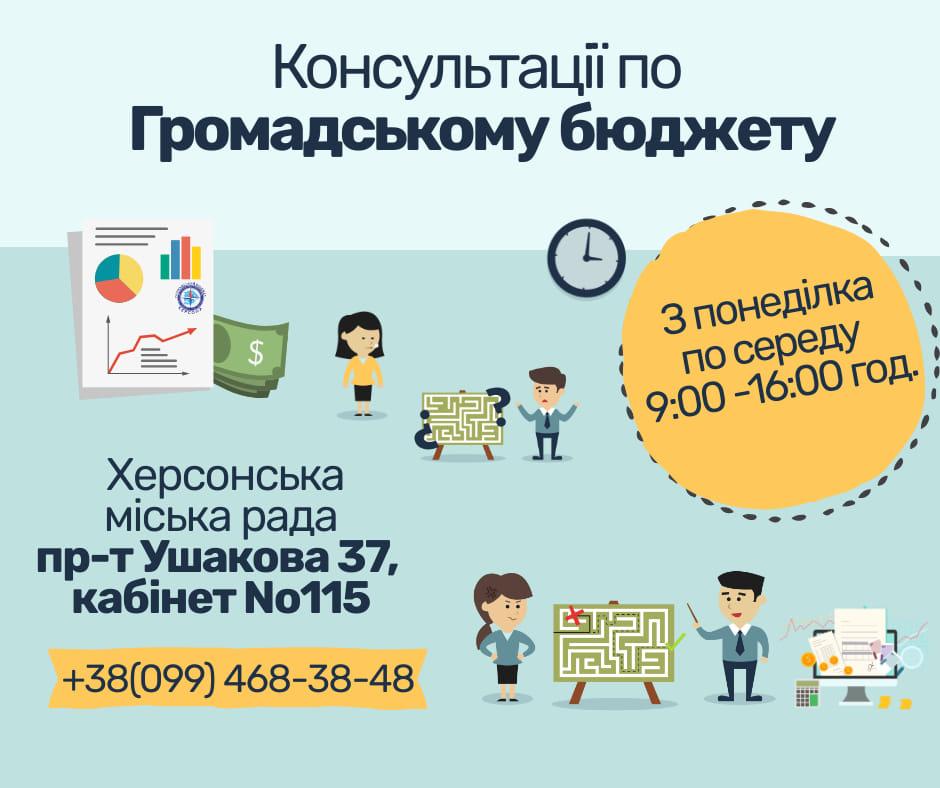 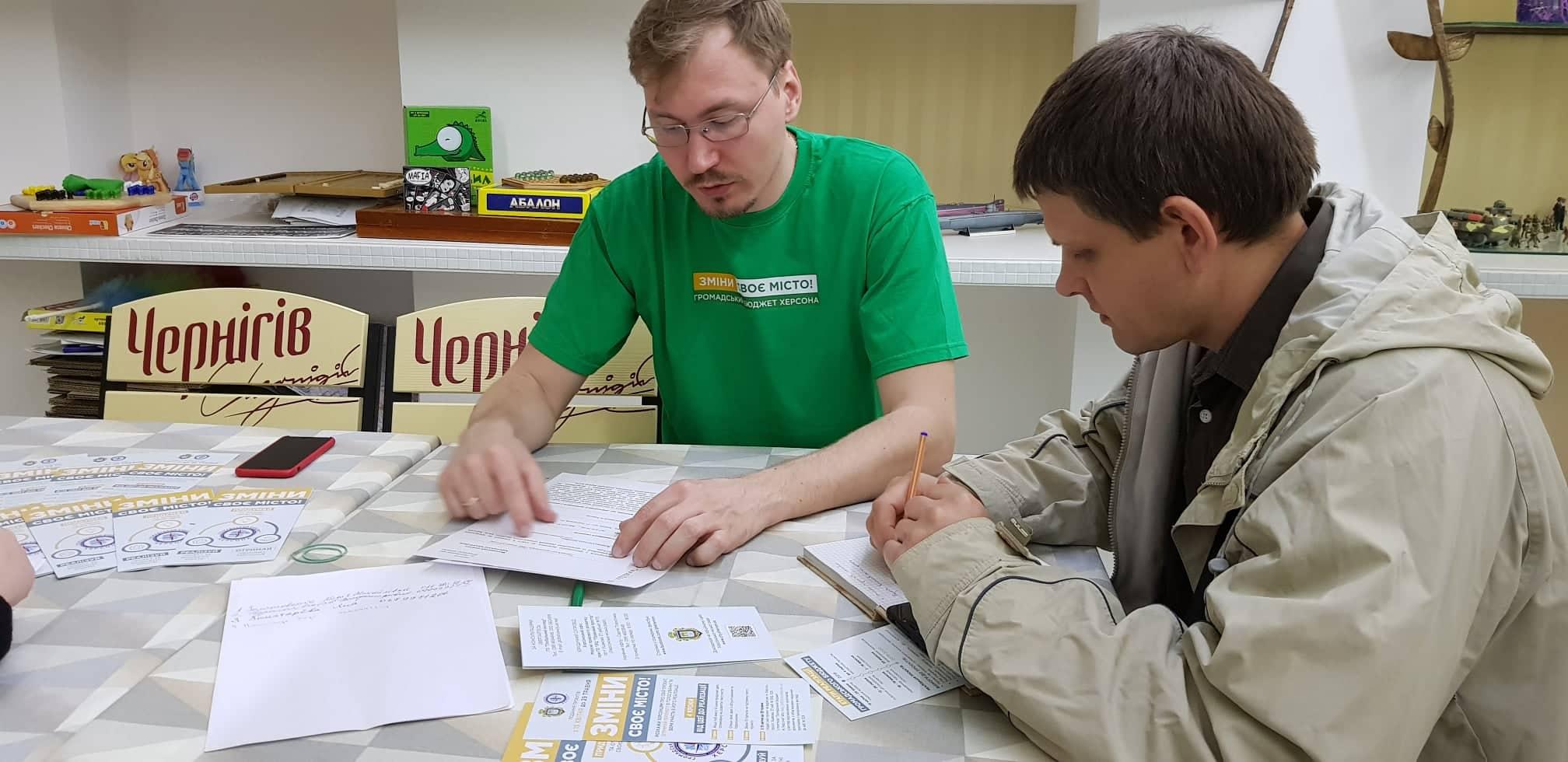 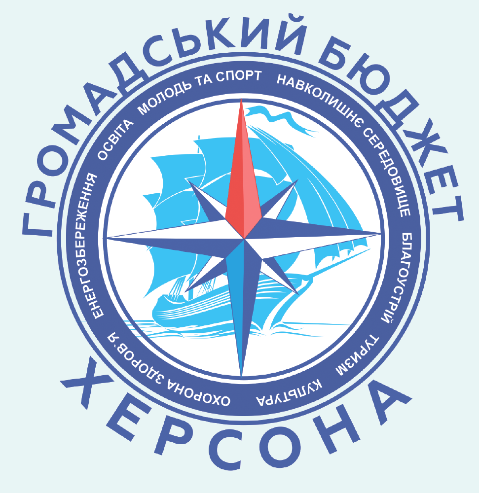 Публічні обговорення проєктів Громадського бюджету
ГО “ІРЦ “Правовий простір”, 18, 19, 20, 24, 25 червня
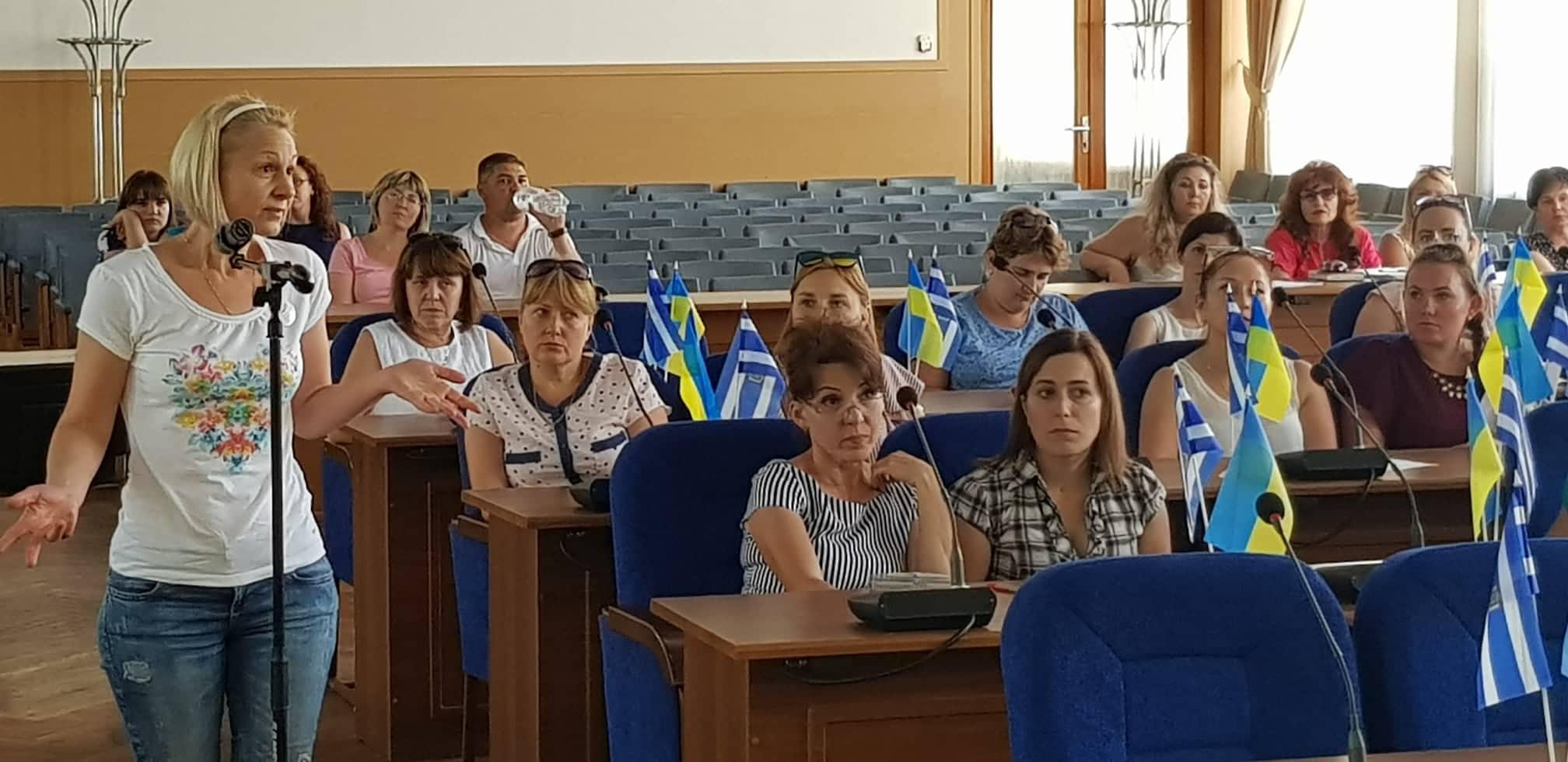 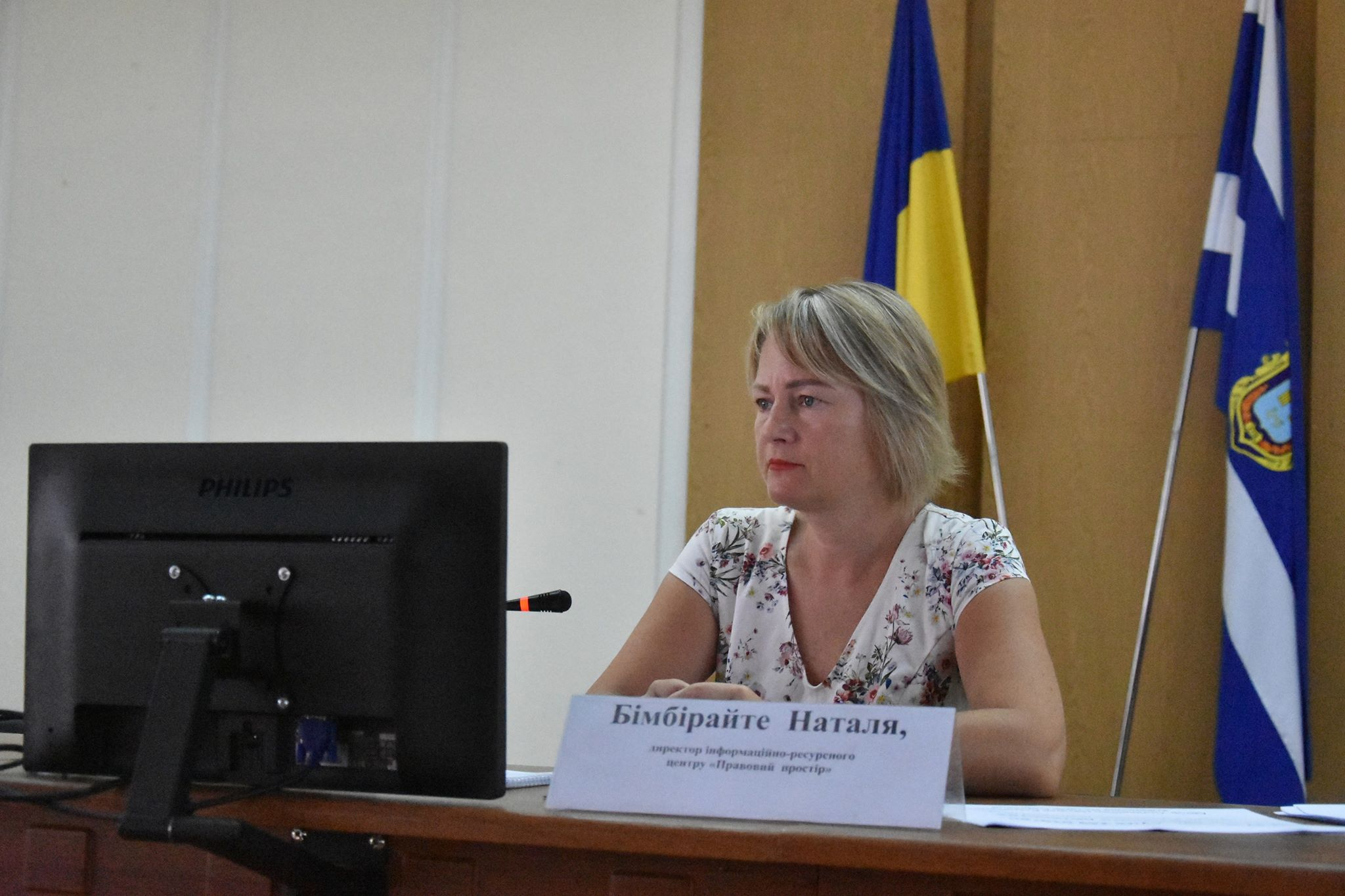 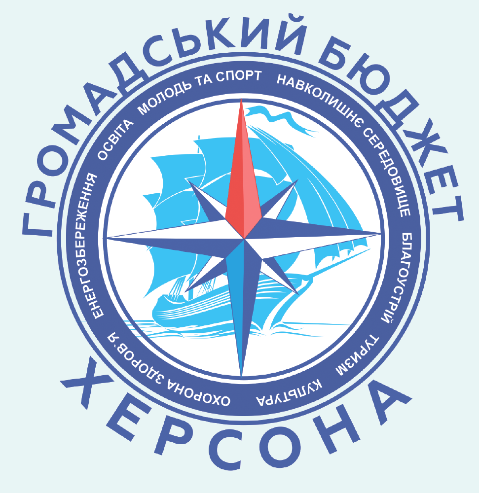 Публічні обговорення проєктів Громадського бюджету
ГО “ІРЦ “Правовий простір”, 18, 19, 20, 24, 25 червня
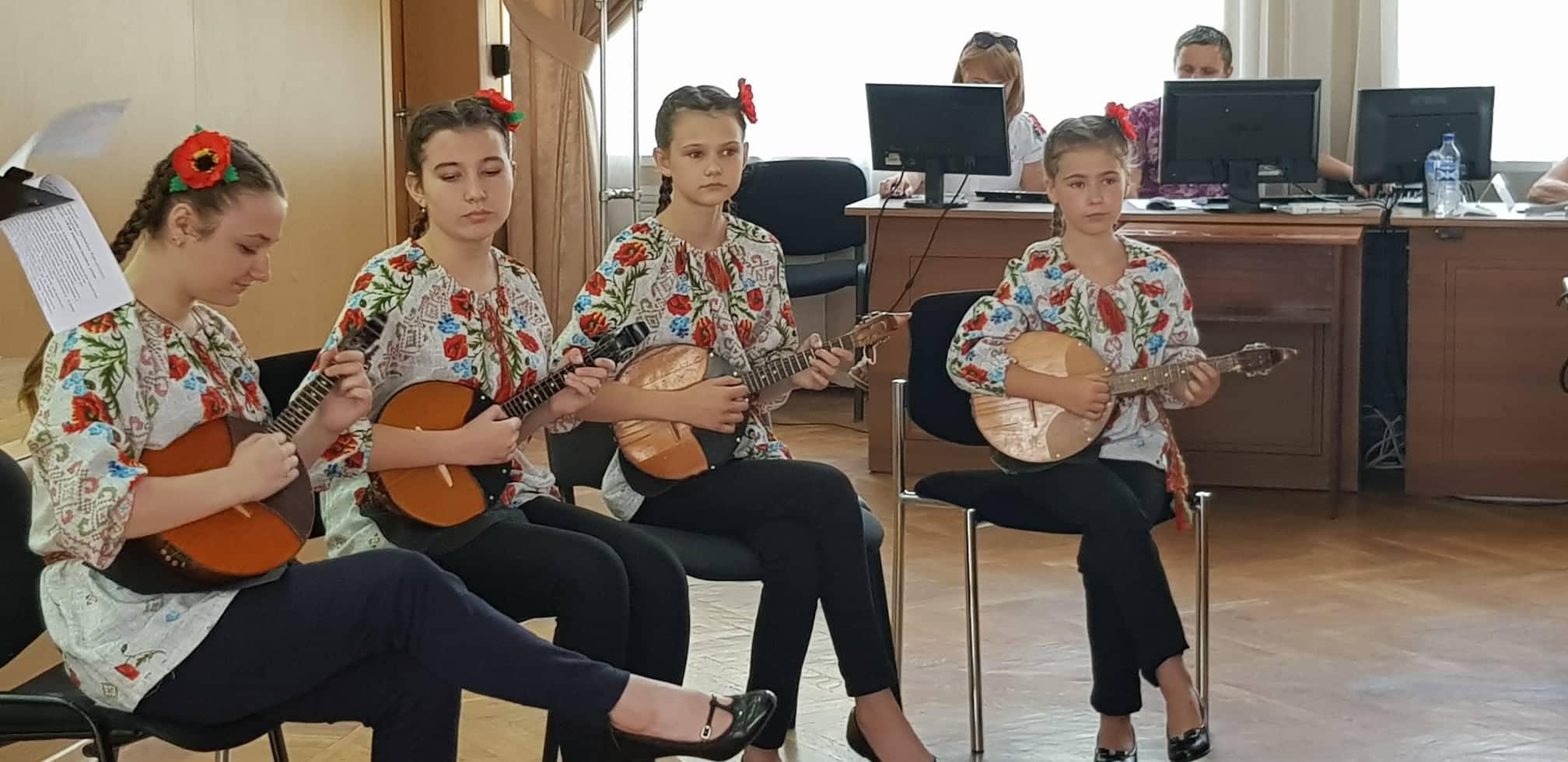 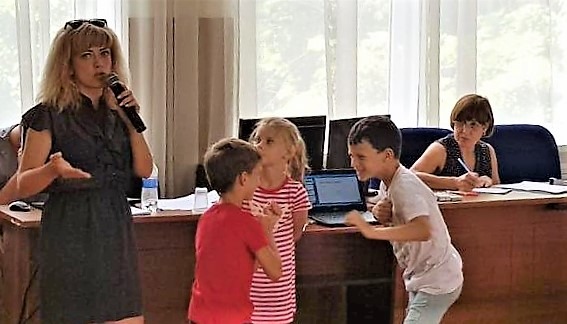 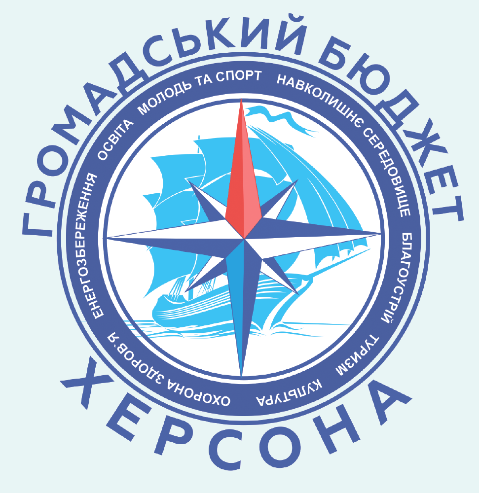 Поліграфічна продукція
ГО ІРЦ “Правовий простір”. Буклети, флаєри, сертифікати
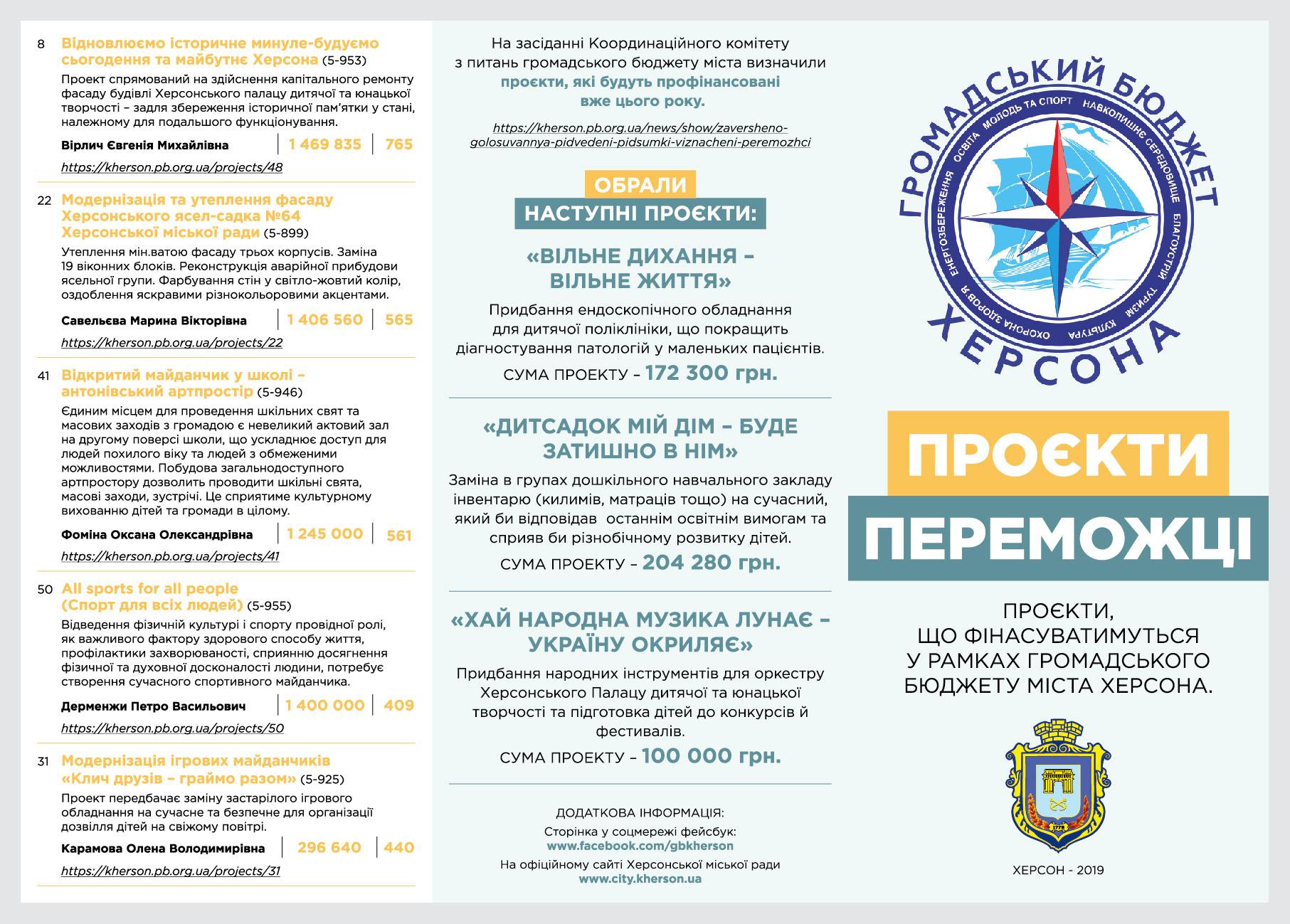 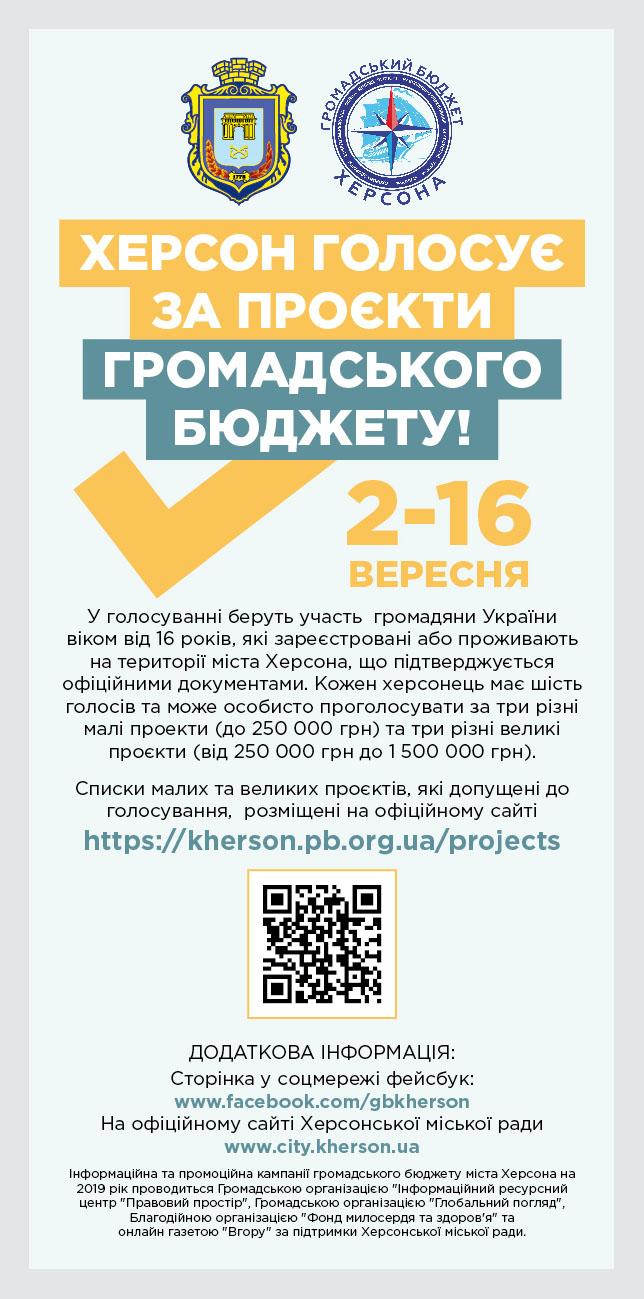 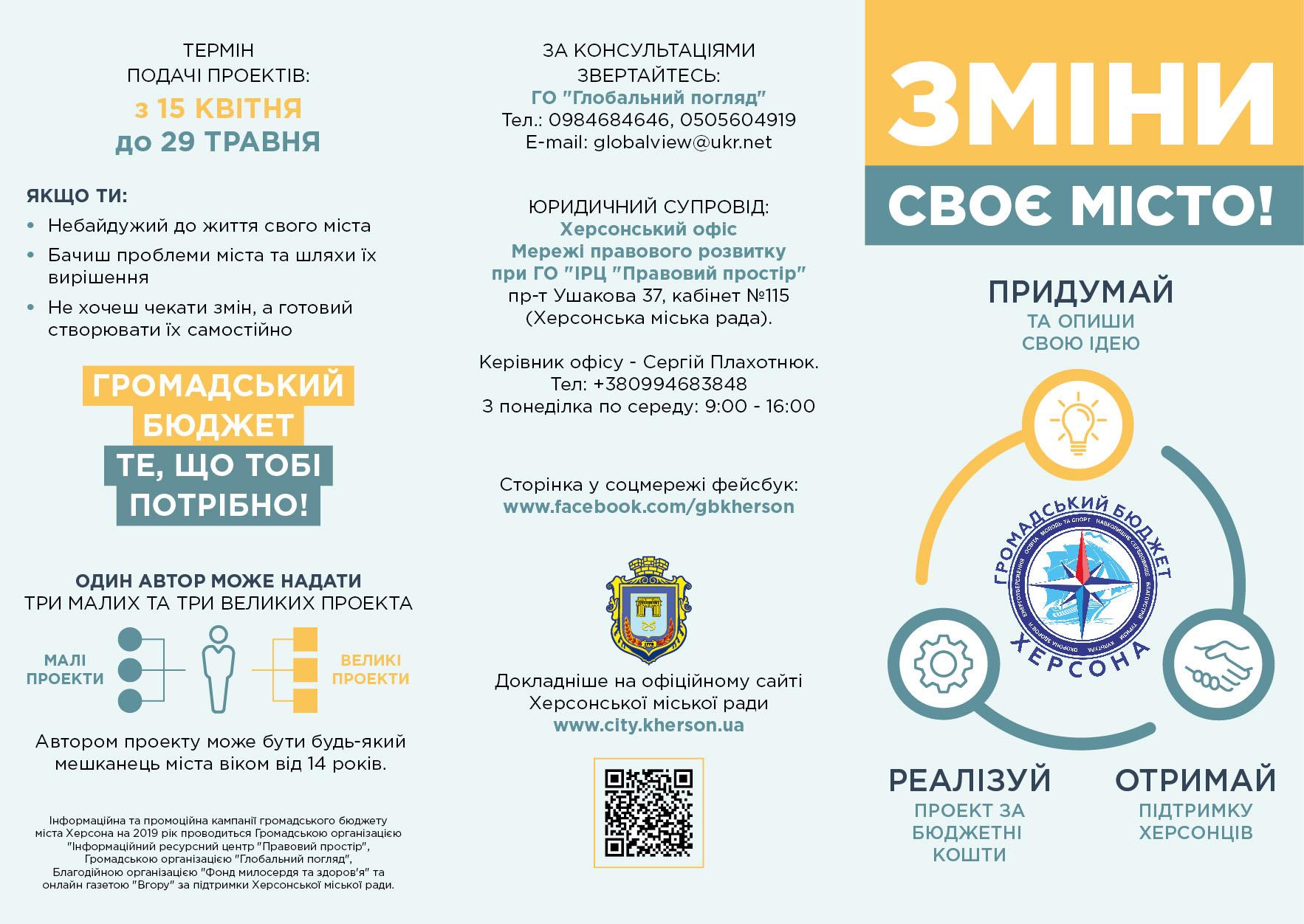 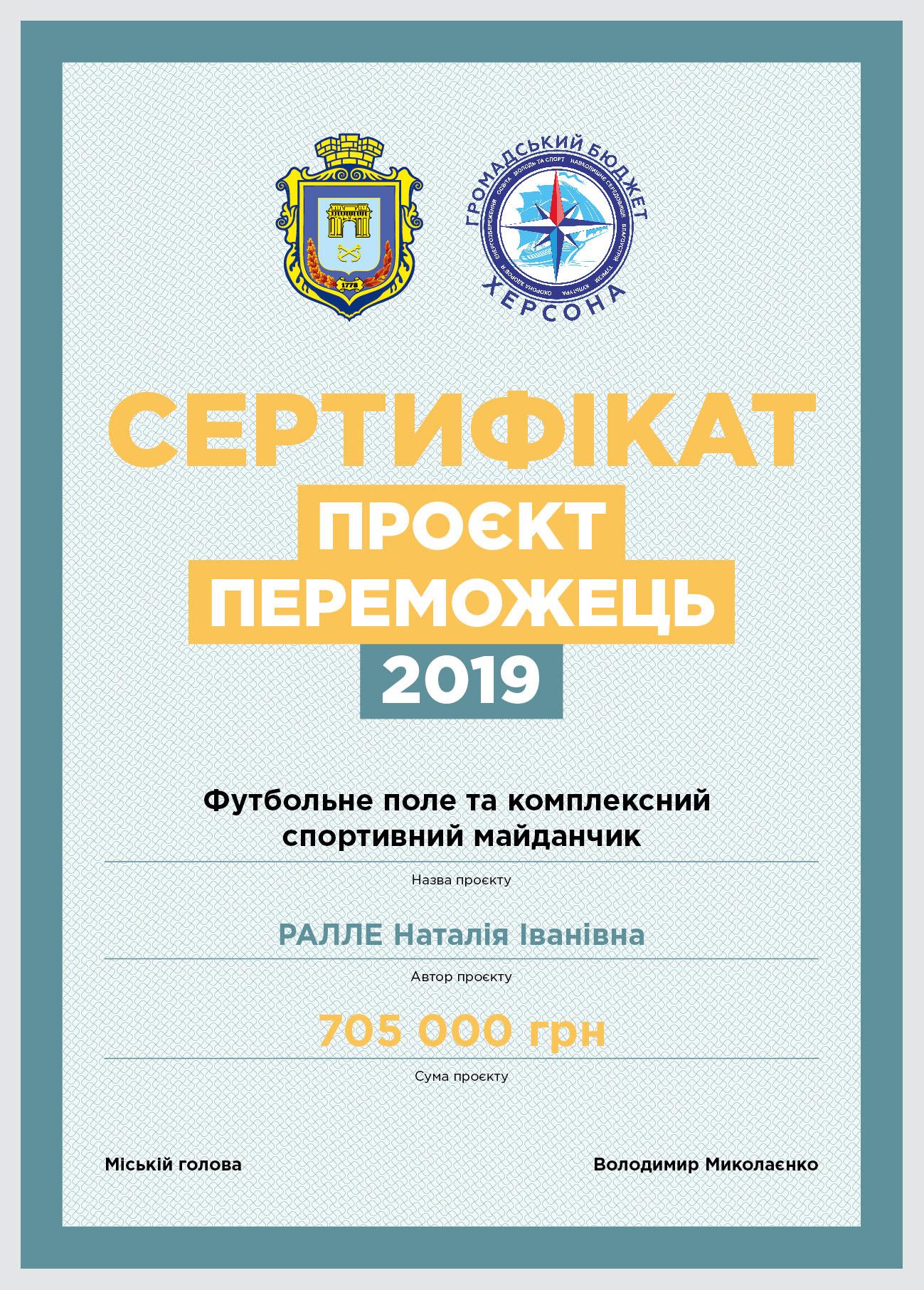 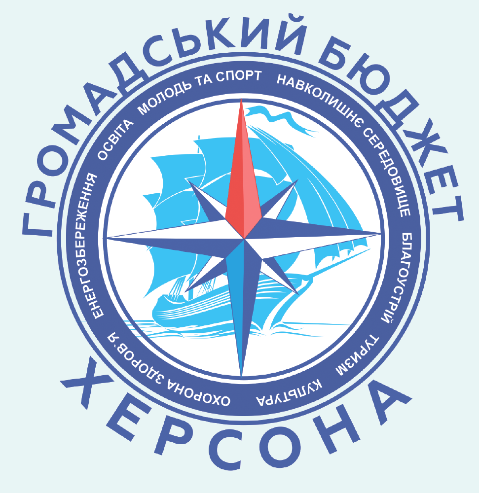 Публікації
БО “Фонд милосердя та здоров’я” і онлайн газета “Вгору”
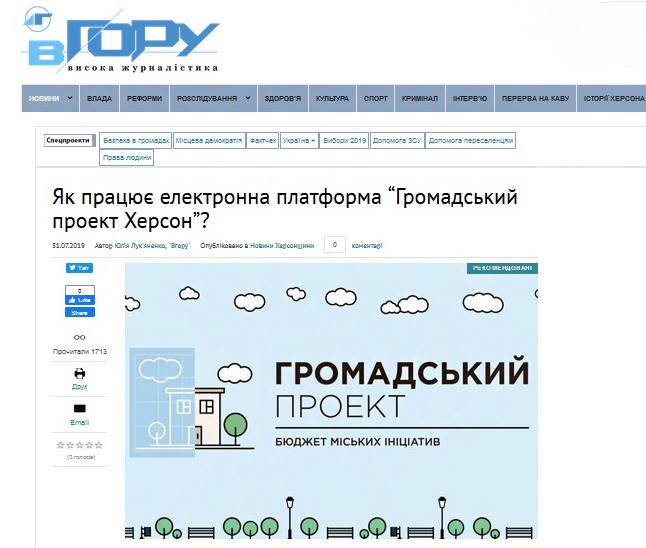 За 8 місяців: підготовлено й опубліковано 16 статей, 
створено 4 відеоролики, 
понад 100 постів у соціальних мережах.
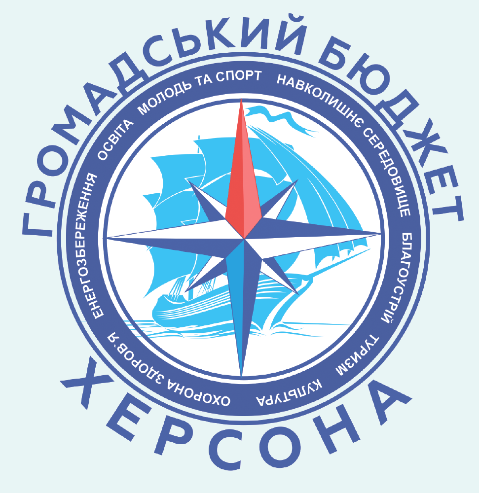 Сторінка “Громадський бюджет Херсон” 
у Facebook
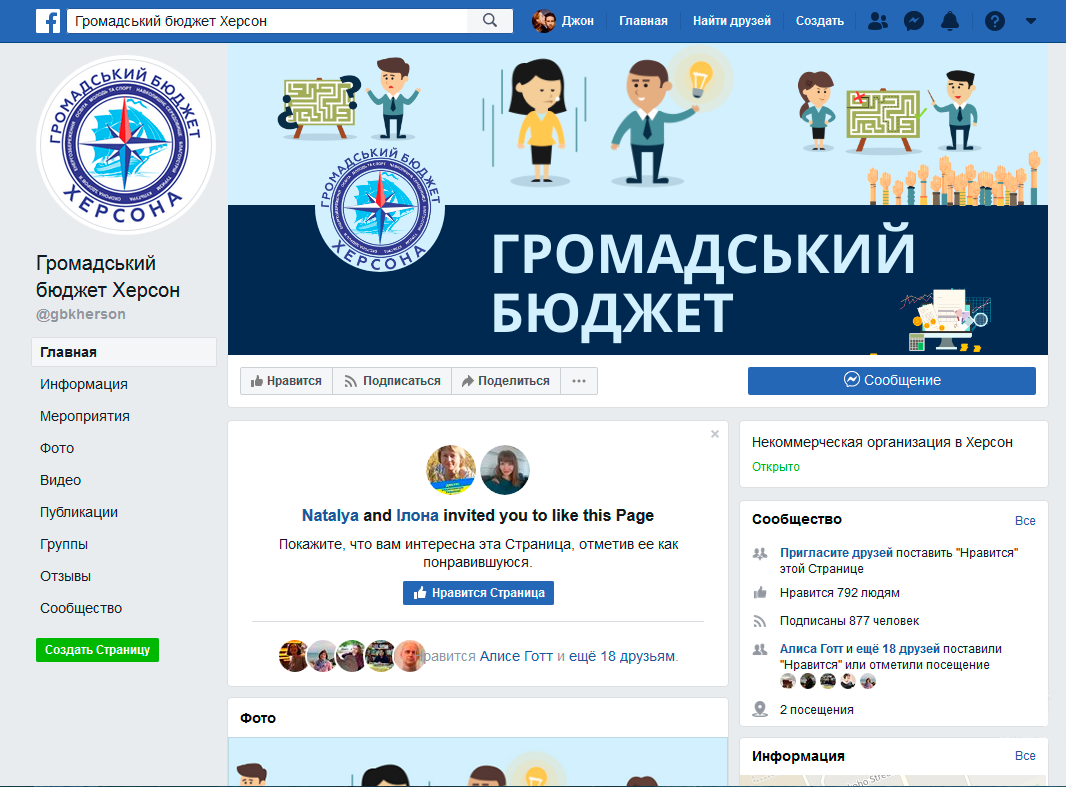 Завдяки інформаційній кампанії понад двадцять тисяч людей дізналися про Громадський бюджет у Херсоні.
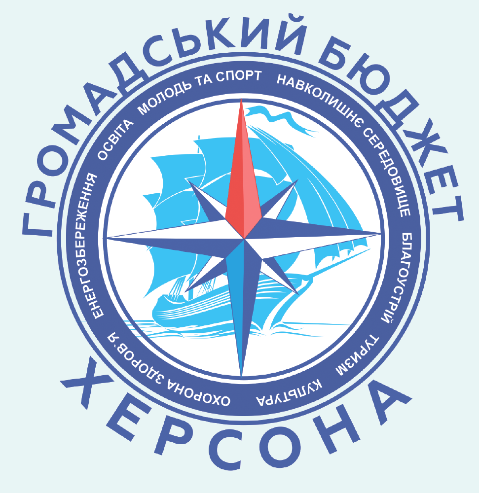 Результати
Херсонці подали 78 проєктів, з яких обрано 18 переможців на суму 9 747 668 грн.
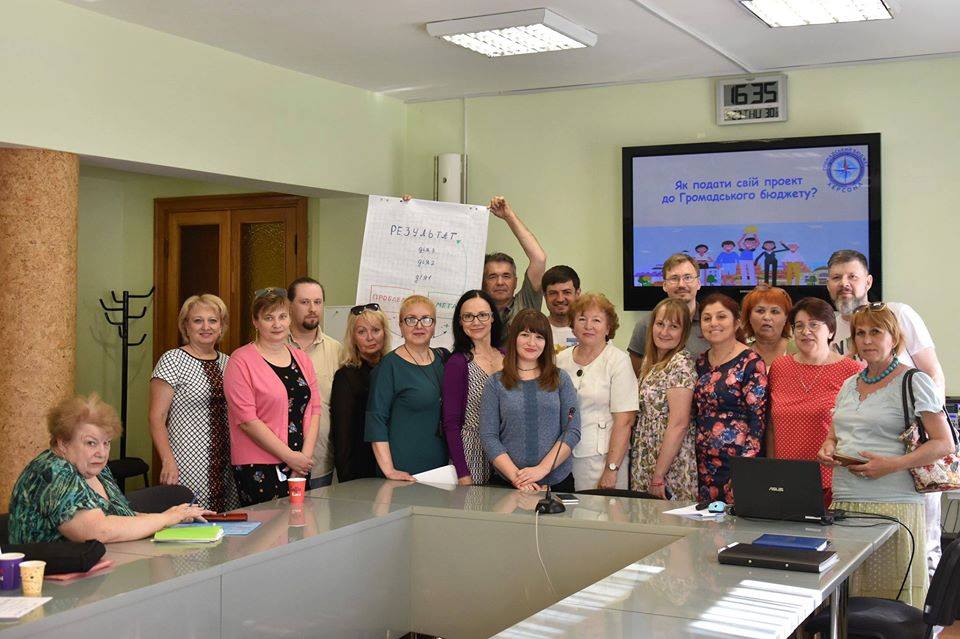 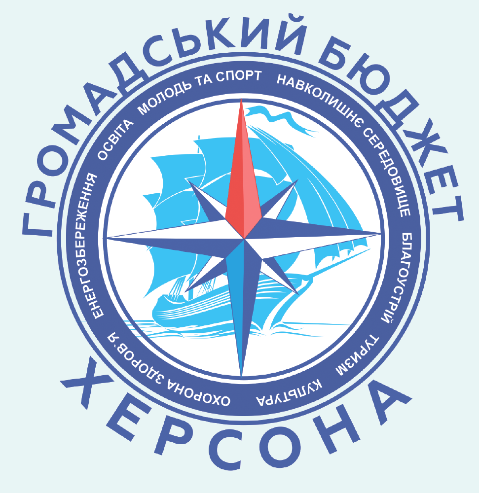 Зроби Херсон кращим містом!
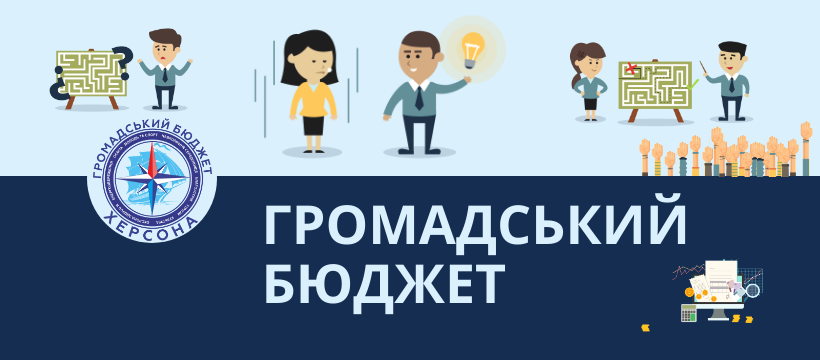 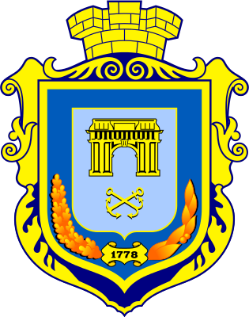 2019
Інформаційна та промоційна кампанії громадського бюджету міста Херсона у 2019 році проводиться громадськими організаціями "ІРЦ "Правовий простір", "Глобальний погляд", Благодійною організацією "Фонд милосердя та здоров’я" 
і онлайн газетою "Вгору" за підтримки Херсонської міської ради.